Formy realizace (činnosti)  veřejné správy – úvod
MP615Z Správní právo I

11. přednáška 4. 5. 2023Petr Havlan
1
Osnova přednášky a její cíl
Formy realizace (činnosti) veřejné správ
 úvodem
pojem
členění forem realizace (činnosti) veřejné správy
přehled hlavních forem realizace (činnosti) veřejné správy
správní akty
veřejnoprávní smlouvy
tzv. jiné správní úkony
faktické úkony s přímými právními důsledky



Cíl: cílem této přednášky je, aby studenti byli s to vymezit pojem a v tom podstatném přiblížit hlavní formy realizace (činnosti) veřejné správy.
2
Realizace (činnost) veřejné správyÚvodem
činnost veřejné správy = funkční pojetí VS
cíle a úkoly veřejné správy
funkce veřejné správy
metody působení veřejné správy
formy realizace (činnosti) veřejné správy
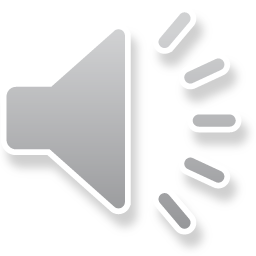 3
Formy realizace (činnosti) veřejné správy Pojem
pojem
formy realizace (činnosti) VS jsou finálním, vnějším výrazem činnosti správních orgánů, resp. konkretizují a projevují činnost VS navenek
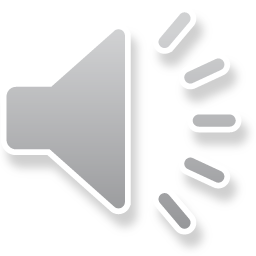 4
Formy realizace (činnosti) veřejné správy Členění
členění forem realizace (činnosti) VS
právní (s „právotvornými“ účinky) formy činnosti                                      
neprávní (organizační) formy činnosti                
tzv. externí (vnější) formy 
tzv. interní (vnitřní) formy
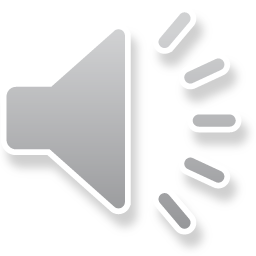 5
Formy realizace (činnosti) veřejné správyČlenění
právní formy činnosti
jednostranné („subordinační“): správní akty (vnější, vnitřní)
dvou- a vícestranné (koordinační i „subordinační“): správní dohody

jiné formalizované správněprávní úkony (tzv. jiné správní úkony)

faktické úkony s přímými právními důsledky
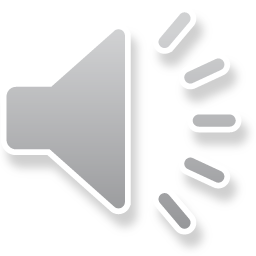 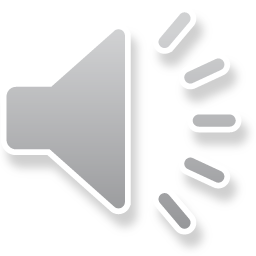 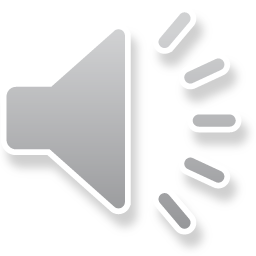 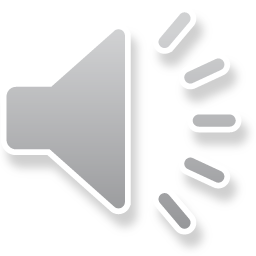 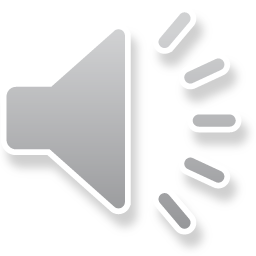 6
Formy realizace (činnosti) veřejné správyČlenění
neprávní (organizační) formy činnosti

operativně organizační činnosti

materiálně technické operace
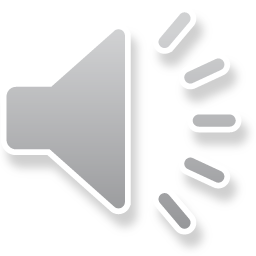 7
Přehled hlavních forem realizace (činnosti) veřejné správy
formy realizace (činnosti) VS 
právní formy činnosti
 normativní (abstraktní) správní akty
 externí normativní správní akty
 interní normativní správní akty (interní normativní instrukce)
 individuální (konkrétní) správní akty
 externí individuální správní akty
 interní individuální správní akty (individuální služební pokyny)
 smíšené správní akty
 správní dohody (veřejnoprávní smlouvy) 
 tzv. jiné správní úkony (jiné úkony VS)
 faktické úkony s přímými právními důsledky
neprávní (organizační) formy činnosti
 operativně organizační činnosti
 materiálně technické operace
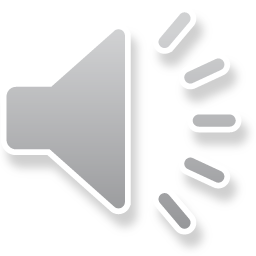 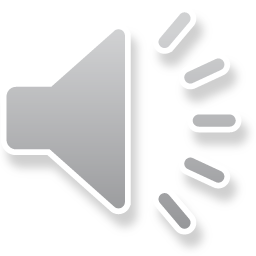 8
Přehled hlavních forem realizace (činnosti) veřejné správy Správní akty
někdy též označované jako akty veřejné správy
jde o jednostrannou formu realizace veřejné správy veřejno-mocenského charakteru
nestejnorodá skupina forem realizace veřejné správy
dle postavení adresáta rozlišujeme správní akty vnitřní a vnější 
dle typu činnosti rozlišujeme správní akty normativní, individuální (správní akty stricto sensu) a smíšené
9
Přehled hlavních forem realizace (činnosti) veřejné správy Správní akty
normativní správní akty (externí NSA)
jsou obecné, co do předmětu, i co do adresátů 
jsou pramenem práva (externí NSA obsahuje obecně závazná pravidla chování) 
znaky NSA
normativnost
 obecnost
 abstraktnost
 závaznost (platnost, účinnost, publikace) a vynutitelnost (platnost, účinnost, publikace)
podzákonost 
 odvozenost (NSA prováděcí)
 prvotnost (NSA prvotní)
10
Přehled hlavních forem realizace (činnosti) veřejné správy Správní akty
ústavně právní východiska normotvorby veřejné správy
čl. 78 Ústavy ČR
K provedení zákona a v jeho mezích je vláda oprávněna vydávat nařízení. Nařízení podepisuje předseda vlády a příslušný člen vlády.

čl. 79 odst. 3 Ústavy ČR
Ministerstva, jiné správní úřady a orgány územní samosprávy mohou na základě a v mezích zákona vydávat právní předpisy, jsou-li k tomu zákonem zmocněny.

čl. 104 odst. 3 Ústavy ČR
Zastupitelstva mohou v mezích své působnosti vydávat obecně závazné vyhlášky.
11
Přehled hlavních forem realizace (činnosti) veřejné správy Správní akty
druhy NSA
nařízení vlády
 k jejich vydání může, ale nemusí být zákonné zmocnění d
NSA ministerstev aj. správních úřadů (typicky vyhlášky ministerstev)
 k jejich vydání musí být zákonné zmocnění d
obecně závazné vyhlášky obcí a krajů
 k jejich vydání stačí obecná zákonná vymezení věcných okruhů působnosti
nařízení obcí a krajů
 k jejich vydání musí být zákonné zmocnění
ostatní abstraktní formy správní činnosti
 statutární předpisy, vnitřní předpisy
12
Přehled hlavních forem realizace (činnosti) veřejné správy Správní akty
NSA jako výsledek normotvorného procesu
pro vydávání NSA platí tyto zásady:

mohou je vydávat jen orgány k tomu příslušné 
mohou být vydávány jen na základě zákonného či ústavního zmocnění 
musí být vydávány stanovenou formou
musí být zachován předepsaný proces vydávání 
musí být respektován princip právní síly

pozn. v souvislosti s normotvorbou veřejné správy lze připomenou i její podíl na přípravě návrhů zákonů 
      (viz § 24 kompetenčního zákona)
13
Přehled hlavních forem realizace (činnosti) veřejné správy Správní akty
interní NSA
jedná se o abstraktní formy vnitřní činnosti veřejné správy, obvykle označované jako interní normativní instrukce, pokyny, směrnice  nebo normativní akty řízení apod.
vydávají je správní orgány či úřední osoby v mezích své řídící působnosti
směřují výlučně vůči služebně podřízeným subjektům, byť individuálně nespecifikovaným
nemají obecnou závaznost a nejsou tak pramenem správního práva 
jako vnitřní předpisy ve veřejné správě přicházejí v úvahu např. organizační řády, spisové řády, jednací řády apod. 
   povahu abstraktních vnitřních aktů ve veřejné správě mají i tzv. statuty či statutární předpisy

vydávání vnitřních předpisů je v některých případech výslovně předepsáno zákony (např. jednací řád zastupitelstva obce), v jiných nikoliv (např. organizační řád obecního úřadu), a přijetí takového vnitřního předpisu je věcí potřeby a závisí vždy na uvážení příslušného orgánu
14
Přehled hlavních forem realizace (činnosti) veřejné správy Správní akty
individuální správní akty (externí ISA)
jsou konkrétní, co do předmětu, i co do adresátů
nejsou pramenem práva nicméně jsou právně závazné a mocensky vynutitelné
jsou výsledkem procesu autoritativní aplikace správního práva čili rozhodování správního orgánu o konkrétních právech, právem chráněných zájmech a povinnostech individuálně určených (konkrétních) subjektů
rozlišují se ISA:
konstitutivní (zakládají, mění, ruší správněprávní vztahy – mají účinky ex nunc) a deklaratorní (autoritativně potvrzují existenci správněprávních vztahů – mají účinky ex tunc)
ad personam (vztahují se výlučně k osobě – např. udělení státního občanství, rozhodnutí o přestupku) a in rem (vztahují se k adresátovi přes jeho vztah k určité věci – např. územní rozhodnutí, povolení k nakládání s vodami)
meritorní a procesní (mezitímní)
tzv. vnější ISA jsou zpravidla výsledkem správního řízení, nejčastěji mají formu „správního rozhodnutí“
kromě rozhodnutí zná SŘ též „jiné správní úkony“ - vyjádření, osvědčení, ověření a sdělení (viz § 154 an. SŘ); jejich právní úprava se uplatní obdobně i pro úkony, správním řádem nepojmenované (viz § 158 SŘ); i zde jde o postup dle „správního řádu“, avšak  méně formalizovaný;  daný postup nemá povahu „správního řízení“, nicméně disponuje některými srovnatelnými instituty
15
Přehled hlavních forem realizace (činnosti) veřejné správy Správní akty
individuální služební pokyny (interní ISA)
jejich adresáty jsou jednotlivé organizačně podřízené subjekty, tj. zpravidla jednotlivé úřední osoby
mají ve veřejné správě  tzv. vnitřní zaměření, resp. vnitřní účinky 

slouží k realizaci řídících pravomocí představitelů správních orgánů vůči jednotlivým pracovníkům
   v organizačním systému veřejné správy, tedy ve vztazích subordinace (nadřízenosti a podřízenosti)
odtud také jejich označení individuální služební akty
16
Přehled hlavních forem realizace (činnosti) veřejné správy Správní akty
smíšené správní akty (SSA)

konkrétní, co do předmětu a obecné, co do adresátů (akty konkrétně abstraktní) 
                                                        nebo 
obecné, co do předmětu a konkrétní, co do adresátů (akty abstraktně konkrétní)

nejsou pramenem práva

jde o akty, které vykazují jak některé znaky aktů normativních, tak i aktů individuálních
„stojí“ tedy mezi NSA a ISA

správní řád je prezentuje jako opatření obecné povahy (OOP - viz § 171 an. SŘ) – nemohou být jimi samostatně stanoveny povinnosti; v mezích zákona mohou pouze určovat rozsah těchto povinností
17
Přehled hlavních forem realizace (činnosti) veřejné správy Správní akty
Příklady OOP 
územně plánovací dokumentace dle stavebního zákona (územní rozvojový plán, zásady územního rozvoje, územní plán, regulační plán)
dopravní značení
stanovení záplavového území nebo ochranného pásma vodních zdrojů
návštěvní řád národního parku 
opatření orgánů ochrany veřejného zdraví (např. nejrůznější opatření v souvislosti s covidem)
OOP jsou výsledkem procesního postupu stanoveného ve správním řádu 
jde o svébytný procesní postup dle části šesté SŘ, s případnými odchylkami podle zvláštních právních předpisů 
daný postup nemá povahu „správního řízení“, nicméně disponuje některými srovnatelnými instituty
18
Přehled hlavních forem realizace (činnosti) veřejné správy Správní akty
vlastnosti správních aktů
platnost – projev vůle správního orgánu navenek; od okamžiku platnosti je správní orgán svým správním aktem vázán – P je často spojována s vydáním správního aktu
účinnost – správní akt již vyvolává zamýšlené právní důsledky navenek 
právní moc – správní akt je závazný pro účastníky a pro všechny správní orgány; okamžik od něhož ISA již nelze změnit nebo zrušit prostřednictvím řádných opravných prostředků (viz § 73 SŘ)
vykonatelnost – ISA ukládající povinnost plnění může být vynucen státní mocí; rozhodnutí je vykonatelné dnem nabytí právní moci nebo pozdějším dnem, který je v něm uveden (viz § 74 SŘ)
19
Přehled hlavních forem realizace (činnosti) veřejné správy Správní akty
náležitosti správních aktů
požadavky kladené právním řádem na správní akty
skupiny náležitostí:
kompetenční – pravomoc, působnost a příslušnost k vydání aktu
obsahové (materiální) – v případě ISA výrok (též enunciát, tenor, decernát, sentence), odůvodnění a poučení (viz § 68 odst. 1 SŘ)
vnější forma – zásadně písemná; označení správního aktu (viz § 69 SŘ)
procedurální – požadavky správního práva na postup správního orgánu při vydání správního aktu
20
Přehled hlavních forem realizace (činnosti) veřejné správy Správní akty
vady správních aktů
vadný je správní akt, který není věcně správný či nemá všechny nezbytné náležitosti
možnosti nápravy jsou stanoveny různě dle konkrétních druhů správních aktů 
vady normativních správních aktů
jde o rozpor (u aktu jako celku či u jeho jednotlivých ustanovení) s ústavním pořádkem nebo 
     se zákonem 
k posouzení rozporu a k příp. rozhodnutí o zrušení NSA je příslušný Ústavní soud   
čl. 87 odst. 3 Ústavy: Zákon může stanovit, že namísto Ústavního soudu rozhoduje Nejvyšší správní soud o zrušení právních předpisů nebo jejich jednotlivých ustanovení, jsou-li v rozporu se zákonem (dosud nenaplněno)
21
Přehled hlavních forem realizace (činnosti) veřejné správy Správní akty
vady individuálních správních aktů
  presumpce správnosti – na ISA se hledí jako na bezvadný, dokud není úředně shledán opak
dle „závažnosti“ vad lze rozlišovat 
akty věcně nesprávné - vady zákonnosti event. i vady procesní - náprava prostřednictvím opravných prostředků (akty napadnutelné, naříkatelné), mohou je změnit či zrušit přezkumné orgány
akty formálně nesprávné - vady opravitelné i bez návrhu (chyby v psaní či jiné zřejmé nesprávnosti – viz § 70 SŘ)
akty nicotné - vady nicotnosti (důvody nicotnosti vymezuje správní řád  - viz § 77 SŘ) - zpravidla je nicotnost nutno prohlásit rozhodnutím (ISA vydal věcně nepříslušný správní orgán; ISA je zjevně vnitřně rozporný, právně či fakticky neuskutečnitelný či jej nelze vůbec považovat za rozhodnutí správního orgánu)
paakty - akty „domnělé“ („domnělost“ netřeba autoritativně prohlašovat); nevyvolávají žádné právních účinky   (nejde o ISA - presumpce správnosti se neuplatní)
způsoby nápravy vad ISA
především:
změna
zrušení
sistace (pozastavení účinnosti) – např. přiznání odkladného účinku správní žalobě (viz § 73 SŘS)
teoreticky též přichází v úvahu:
konverze ISA -  určitý vadný (typicky nicotný) ISA je prohlášen za jiný ISA bezvadný, pokud splňuje všechny jeho obsahové a formální náležitosti (viz § 157 SŘ)
konvalidace ISA – dodatečné zhojení vad, v důsledku právních skutečností, které nastanou dodatečně
ratihabice ISA – dodatečné schválení vadného ISA
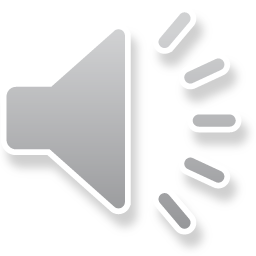 22
Přehled hlavních forem realizace (činnosti) veřejné správy Správní akty
vady smíšených správních aktů a jejich náprava
vady zákonnosti s možností přezkumu zákonnosti OOP:
uplatnění dozorčího prostředku (přezkumné řízení dle § 174 odst. 2 SŘ) – může uplatnit nadřízený správní orgán v rámci instančního dozoru
přezkum ve správním soudnictví – řízení o zrušení OOP (§ 101a a násl. SŘS)


vady „jiných správních úkonů“
snadno opravitelné vady – oprava aktu (správní orgán je opraví usnesením, které se pouze poznamená do spisu - viz § 156 odst. 1 SŘ)
rozpor s právními předpisy – zrušení aktu (zruší usnesením správní orgán, který je vydal - viz § 156 odst. 2 SŘ)
náležitosti jiného úkonu – konverze aktu (správní orgán usnesením prohlásí, že vyjádření, osvědčení nebo sdělení, které má náležitosti jiného úkonu, je tím úkonem, jehož náležitosti splňuje, pokud byl příslušný oba předmětné úkony vydat - viz § 157 SŘ)
23
Přehled hlavních forem realizace (činnosti) veřejné správy Veřejnoprávní smlouvy
dvoustranné nebo vícestranné právní úkony které zakládají, mění nebo ruší práva a povinnosti (mají konstitutivní účinky) v oblasti veřejného práva 
 nesmí být v rozporu s právními předpisy a nesmí je obcházet a musí být v souladu s veřejným  zájmem
 vždy se posuzují podle skutečného obsahu
 současná výchozí úprava je obsažena v části páté SŘ
 představují atypickou formu realizace veřejné správy
 historicky „veřejné smlouvy“
 u nás v nedávné době „správní dohody“ resp. „dohody správně právního charakteru“
 styčné prvky se smlouvami soukromoprávními 		
uzavírané ve veřejné správě; složí k plnění úkolů veřejné správy
 VpS je třeba odlišovat od smluv uzavíraných veřejnou správou pro potřeby subjektů veřejné správy,  kde se jedná o soukromoprávní vztahy
 např. majetkoprávní jednání subjektů VS (nabývání veřejného majetku či nakládání s veřejným majetkem)
 smlouva o dílo …
pozn. historicky, ale i v současnosti byla a je teorie a praxe tzv. veřejnoprávních smluv výrazně ovlivněna tzv. francouzskou doktrínou
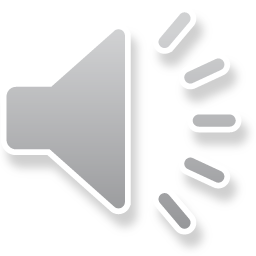 24
Přehled hlavních forem realizace (činnosti) veřejné správy Veřejnoprávní smlouvy
druhy (typy) veřejnosprávních smluv

koordinační - VpS mezi subjekty veřejné správy navzájem, za účelem plnění jejich úkolů

          
subordinační - VpS mezi subjektem veřejné správy a jiným subjektem odlišným od subjektu (potažmo jeho orgánu) veřejné správy  


jiné - VpS o převodu nebo způsobu výkonu práv a povinností osob, které by jinak byly účastníky správního řízení
25
Přehled hlavních forem realizace (činnosti) veřejné správy Veřejnoprávní smlouvy
VpS koordinační 
smlouvy, jejichž předmětem je výkon státní správy, mohou její subjekty vzájemně uzavírat, jen stanoví-li tak zvláštní zákon a jen se souhlasem nadřízeného správního orgánu; ten posuzuje VpS a její obsah z hlediska souladu s právními předpisy a veřejným zájmem
Příklady: 
 VpS o transferu přenesené působnosti podle § 63 či § 66a zákona o obcích (v praxi se tyto smlouvy nejčastěji vztahují k agendě vyřizování přestupků)
 smlouvy podle § 26 či § 37 SŘ, tj. VpS o zveřejňování obsahu úřední desky způsobem umožňujícím dálkový přístup a VpS o provozování elektronické podatelny
 VpS o zajištění výkonu přenesené působnosti podle § 6 a § 190 stavebního zákona (zajištění výkonu vybraných agend úřadu územního plánování a zajištění výkonu agendy stavebního úřadu)

územní samosprávné celky mohou vzájemně uzavírat smlouvy týkající se plnění úkolů vyplývajících z jejich samostatné působnosti při výkonu veřejné moci, jen stanoví-li tak zvláštní zákon
 Příklady:
smlouvy podle § 3a a § 3b zákona o obecní policii, tj. VpS o poskytnutí strážníků k plnění úkolů obecní policie
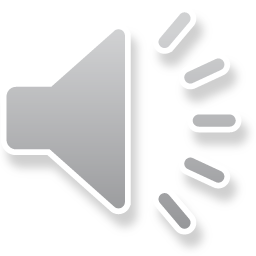 26
Přehled hlavních forem realizace (činnosti) veřejné správy Veřejnoprávní smlouvy
VpS subordinanční
pokud tak stanoví zvláštní zákon, může správní orgán uzavřít VpS s osobou, která by byla účastníkem podle § 27 odst. 1 SŘ, kdyby probíhalo řízení podle části druhé, a to i namísto vydání rozhodnutí

podmínkou účinnosti takovéto VpS je souhlas ostatních osob, které by byly účastníky podle § 27 odst. 2 
   nebo 3 SŘ

   Příklady: 
 smlouvy, uzavírané namísto vydání územního rozhodnutí nebo stavebního povolení podle § 78 a § 116 stavebního zákona
stavební zákon zde mj. stanoví, že takové VpS lze uzavřít jen se souhlasem dotčených orgánů 	
 dohoda o rozsahu a podmínkách provádění archeologických výzkumů podle § 21 zákona č. 20/1987 Sb., o státní 
  památkové péči, uzavíraná mezi tzv. oprávněnou organizací a Akademií věd ČR
převodu nebo způsobu výkonu práv a povinností o  převodu nebo způsobu výkonu práv a povinností
27
Přehled hlavních forem realizace (činnosti) veřejné správy Veřejnoprávní smlouvy
VpS o převodu nebo způsobu výkonu práv a povinností 
ti, kdo by byli účastníky podle § 27 odst. 1 SŘ, kdyby probíhalo řízení podle části druhé, popřípadě ti, kdož účastníky takového řízení jsou, mohou uzavřít VpS týkající se převodu nebo způsobu výkonu jejich práv nebo povinností, nevylučuje-li to povaha věci nebo nestanoví-li zvláštní zákon jinak

k uzavření takové VpS je třeba souhlasu správního orgánu; ten posuzuje veřejnoprávní smlouvu a její obsah z hlediska souladu s právními předpisy a veřejným zájmem

  Příklady: 
     v § 69 stavebního zákona se výslovně počítá s tím, že práva a povinnosti z regulačního plánu vydaného na žádost lze      převést písemnou VpS, jejíž přílohou je regulační plán
     přímo na základě § 162 SŘ lze takovou VpS převést práva a povinnosti např. z pravomocného územního rozhodnutí 
      či z pravomocného stavebního povolení (SŘ pro tyto případy vychází z konstrukce, že takovou VpS by nebylo možné uzavřít jen tehdy,       pokud by to zakazoval zvláštní zákon, nebo pokud by to vylučovala povaha věci) 
kdo má podle zákona o vodách platné povolení k nakládání s vodami, může VpS umožnit výkon tohoto svého povolení jinému; uplatnění dané VpS může ale znemožnit příslušný vodoprávní úřad, pokud v dané věci stanoví jinak (§ 11 odst. 3 zákona č. 254/2001 Sb., o vodách)


    




o
28
Přehled hlavních forem realizace (činnosti) veřejné správy Veřejnoprávní smlouvy
uzavírání VpS
probíhá písemně
projevy vůle všech smluvních stran musí být na téže listině
zpravidla je třeba souhlasu určeného správního orgánu

přezkoumávání souladu VpS s právními předpisy
lze přezkoumat z moci úřední a v případě zjištění rozporu s právními předpisy smlouvu zrušit
strana veřejnoprávní smlouvy, která není správním orgánem může dát podnět (do 30 dnů ode dne, kdy se o důvodu přezkoumání dozvěděla) 
k přezkoumání je příslušný správní orgán 
společně nadřízený smluvním stranám (u koordinační smlouvy)
nadřízený správnímu orgánu, který je smluvní stranou (u subordinační smlouvy)   
nadřízený orgánu, jehož souhlasu bylo třeba k uzavření smlouvy (u „převodní“ smlouvy)
29
Přehled hlavních forem realizace (činnosti) veřejné správy Veřejnoprávní smlouvy
řešení sporů z VpS
k návrhu smluvní strany 
spory rozhodují „přezkumné orgány“  
výjimkou jsou „převodní“ smlouvy, kde rozhoduje přímo správní orgán, který udělil k jejímu uzavření souhlas 

změny a zánik VpS 
 smluvně (písemně) 
je třeba i souhlasu subjektů, jejichž souhlasu bylo třeba k jejímu uzavření

 výpovědí (písemně) 
jen byla-li tato možnost dohodnuta

 zrušení (na písemný návrh)
ze zákonem stanovených důvodů  (např. bylo-li takto dohodnuto)
pokud protistrana, nebo správní orgán, který uděloval souhlas k uzavření, nesouhlasí, lze jít cestou pro „řešení sporů“ 
 	přezkum správními soudy: nikoli VpS samotné, ale souvisejících rozhodnutí („přezkoumání“, „řešení sporu“)
30
Přehled hlavních forem realizace (činnosti) veřejné správyTzv. jiné správní úkony
JSÚ či jiné úkony VS čili úkony jiné než správní akty, tzn. další formalizované administrativní úkony právní povahy
základní znaky
slouží k naplňování úkolů VS
nestanoví práva a povinnosti
mají obvykle právní význam (ale také nemusí)
různorodá skupina
úkony výslovně upravené v části čtvrté SŘ, tj. vyjádření, osvědčení, ověření a sdělení (viz výklad k ISA)
další „srovnatelné“ úkony hmotně právně upravované ve zvláštních zákonech, ale procesně taktéž vycházející z části čtvrté správního řádu (tj. taktéž zpravidla s prvky ISA)
 např. nejrůznější souhlasy, stanoviska, evidenční a registrační úkony, informační úkony apod.
31
Přehled hlavních forem realizace (činnosti) veřejné správyTzv. jiné správní úkony
Příklady
souhlasy
územní souhlas  (§ 96 StavZ)
souhlas s provedením ohlášeného stavebního záměru (§ 106 StavZ) 
stanoviska 
stanoviska a závazná stanoviska vyžadovaná § 4 StavZ i s procesními specifiky 
obecná procesní úprava závazných stanovisek v § 149 SŘ

evidenční a registrační úkony
evidence a registrace příslušných údajů v nejrůznějších informačních systémech či registrech veřejné správy, popř. ve veřejných seznamech či státních evidencích 	
informační úkony 
poskytování informací (ex offo či na žádost), poskytování výpisů, opisů apod. 
 	
pozn. zákon č. 12/2020 Sb., o právu na digitální služby (stanoví povinnost orgánů veřejné moci poskytovat digitální služby a přijímat digitální úkony)
32
Přehled hlavních forem realizace (činnosti) veřejné správyFaktické úkony s přímými právními důsledky
faktická (neformální) správní činnost, která je uskutečňována na základě zákona a jejímž prostřednictvím jednotlivé úřední osoby v konkrétních případech zasahují do právních poměrů fyzických či právnických osob
druhy:
faktické pokyny
správní úkony zákonem zmocněné úřední osoby, spočívající v operativně ukládaném závazném zákazu nebo příkazu určitého jednání (např. vykázání osob z ohroženého místa či zabránění vstupu do takového místa, příkaz ke změně směru jízdy apod.), které je adresát povinen respektovat 
typicky udělovány mimo prostory vykonavatelů veřejné správy
formu zákon obvykle nepředepisuje; z povahy věci jsou udíleny zpravidla ústně, popřípadě posunkem nebo i za  pomoci technického zařízení
Příklad:  § 15 odst. 1 zákona č. 553/2991 Sb., o obecní policii
Strážník je oprávněn přikázat každému, aby na nezbytně nutnou dobu nevstupoval na strážníkem určená místa nebo se na nich nezdržoval nebo po dobu nezbytně nutnou setrval na určeném místě, je-li ohrožen život, zdraví, majetek nebo veřejný pořádek a vyžaduje-li to plnění úkolů obecní policie. Každý je povinen příkazu strážníka uposlechnout.
33
Přehled hlavních forem realizace (činnosti) veřejné správyFaktické úkony s přímými právními důsledky
bezprostřední zákroky
jsou realizovány, je-li třeba zasáhnout do práv osoby, a to aniž by o tom bylo z časových důvodů možno rozhodnout postupem stanoveným pro správní řízení, a vyžaduje to naléhavost zásahu či nemožnost jiného právního řešení;  musí být dodržena zásada přiměřenosti zásahu
   jde-li o situaci nepředvídatelnou, kterou je nutno okamžitě řešit (např. požár nebo přistižení osoby podezřelé z    protiprávního jednání), anebo vyžadující moment překvapení, bez něhož by prováděný úkon ve zásadě ztratil smysl    (typické pro správní dozor všeho druhu)
   často se jedná o policejní úkony - např. v případě, že je důvodná obava, že je ohrožen život nebo zdraví osoby anebo    hrozí-li větší škoda na majetku
   Příklad: § 40 odst. 1 zákona č. 273/2008 Sb., o Policii České republiky
       Policista je oprávněn vstoupit bez souhlasu uživatele do obydlí, jiného prostoru nebo na pozemek a provést tam potřebné úkony nebo jiná 	     opatření jen tehdy, jestliže věc nesnese odkladu a vstup tam je nezbytný pro ochranu života nebo zdraví osob anebo pro odvrácení závažného
	     ohrožení veřejného pořádku a bezpečnosti.
exekuční úkony
specifické faktické úkony, jimiž se provádí exekuce (např. úkony vyklizení objektu dle § 123 SŘ)

zajišťovací úkony
 specifické faktické úkony, jimiž se zajišťuje účel a průběh správního řízení (např. předvedení či vykázání 
  z místa jednání)
34
Prameny ke studiu
Průcha, P.: Správní právo, obecná část. 8. vydání. Brno : Doplněk – A. Čeněk Plzeň, 2012,str. 147 – 158, str. 251 – 319
Kopecký, M.:  Správní právo 2. vydání, C.H.Beck,  Praha 2021, str.  27 - 32, 150 – 206
35